Консультация логопеда для родителей по теме:                                                                  
«Зимующие птицы»
(подготовительная группа)
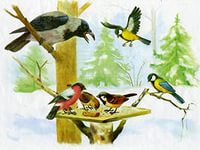 Учитель – логопед ГБДОУ № 97                  
Центрального района
Кашеварова Светлана Алексеевна
Санкт – Петербург 2015г
План консультации
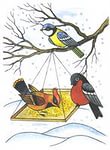 1.Беседа о зимующих птицах
2. Вопросы для детей о зимующих птицах
3. Описательный рассказ о синице и снегире
4.Загадки о зимующих птицах
5.Игра « Ворона и воробей» ( развитие общей моторики)
6.Игра « Один – много»
7.Игра « 2 и 5»
8. Игра « Кого не стало?»
9. Стихотворение « Кормушка»
10. Кормушка для птиц
В презентации использовались картинки из поисковой системы                                                                            « Яндекс»
Зимой на улице, во дворе, в парке ребёнка ожидает много открытий. Прислушайтесь вместе с ребёнком и вы заметите, что вас окружает множество звуков, издаваемых птицами.
Понаблюдайте за птицами, а дома рассмотрите с ребёнком иллюстрации зимующих птиц, обратите внимание на характерные внешние признаки (величина, окрас перьев спинки, грудки, головы, крыльев, лапок, клюва, хвоста). Покажите зимующих птиц: снегиря, синицу, клеста, свиристель, сороку, ворону, галку, воробья, голубя.
Расскажите где они живут, чем питаются, почему называются зимующими. Во время прогулки рассмотрите увиденных зимующих птиц.
Проведите беседу о бережном отношении к птицам и о необходимости помощи им зимой.
Задайте детям вопросы  



Каких зимующих птиц ты знаешь?
Почему они называются зимующими?
Чем птицы питаются зимой?
Что для птиц страшнее зимой холод или голод?
Как можно помочь птицам?
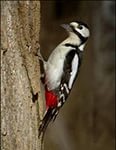 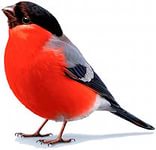 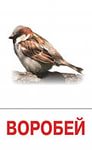 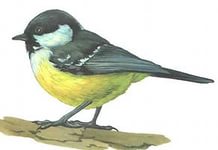 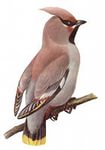 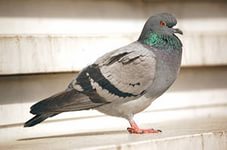 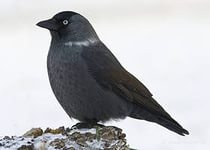 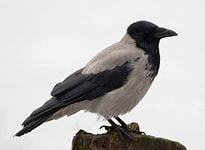 Составьте сравнительный рассказ                                                                     
                        о снегире и синице




Взрослый - Как называются эти птицы? 
Ребёнок - Эта птица называется снегирь, а эта- синица
Взрослый - Какие они по размеру?                                                                             
Ребёнок - Синица маленькая, а снегирь немного больше)                                                 
Взрослый - Какой у них клюв?                                                                                         
Ребёнок - У синицы маленький острый клюв, а у снегиря короткий толстый
Взрослый - Какого цвета оперение?
Какие лапки?
Чем они питаются?
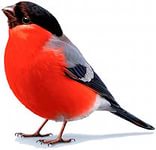 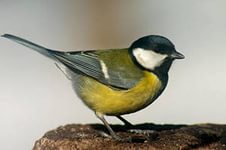 Загадайте загадки о зимующих птицах
Плотник с острым долотом строит дом с одним окном                              (Дятел)

Кто красуется на ветке в жёлтой праздничной жилетке? Это маленькая 
птичка, а зовут её…                  (Синичка)

Эта птица так болтлива, воровата, суетлива, стрекотунья, белобока, а зовут её …                                                          (Сорока)

Красногрудый, чернокрылый, любит зёрнышки клевать, с первым снегом на рябине он появится опять                                           (Снегирь) .
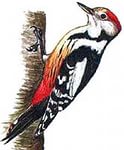 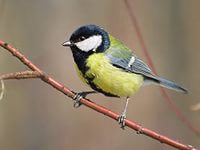 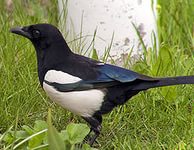 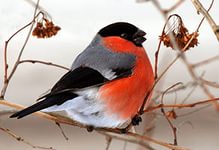 У этой птички клюв кривой, а гнёзда вьёт она зимой, из шишек семечки клюёт, кто эту птичку назовёт?                                 (Клёст)
В серой шубке перовой и в морозы он герой, зимовать не улетает, под карнизом обитает.    (Воробей)
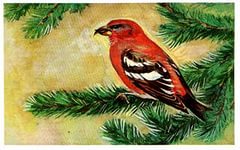 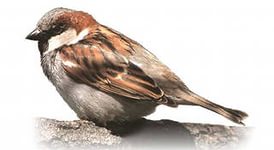 Сыграйте с ребёнком в игру                                                     
                           «Ворона и воробей»                                                                     
                        ( развитие общей моторики)


Ребёнок имитирует движения той птицы, которую назовёт взрослый

«Ворона»- важно расхаживает по дороге, гордо выступает то правым, то левым плечом вперёд                                                                                  


«Воробей» - резво прыгает по дорожке
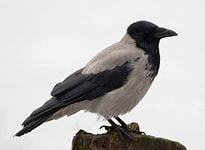 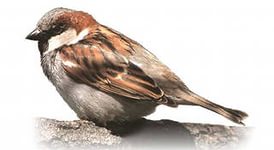 Сыграйте с ребёнком в игру  « Один – много»
( образование существительных множественного числа) 


Взрослый -   Синица                                                                                                        
Ребёнок –  Много синиц                                                                            
Взрослый – Сорока                                                                                                                                       
Ребёнок  – Много сорок  и тд.
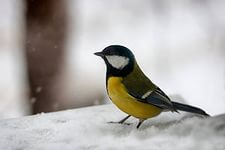 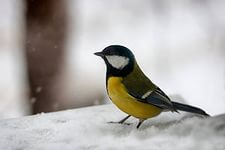 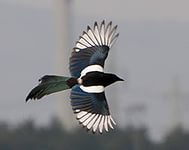 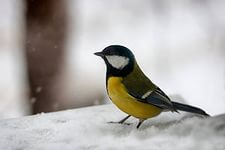 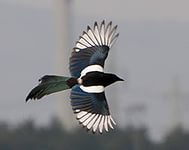 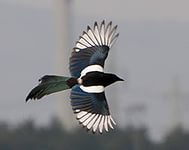 Сыграйте с ребёнком в игру « 2 и 5»
(согласование числительных с существительными)
Взрослый – Воробей                                                                                         

Ребёнок – 2 воробья  5 - воробьёв
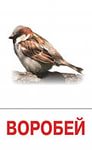 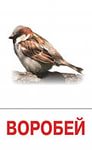 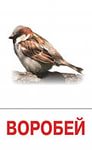 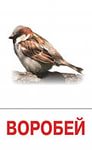 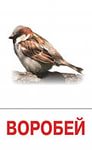 Взрослый – Синица                                        

Ребёнок – 2 синицы  5 - синиц
И тд.
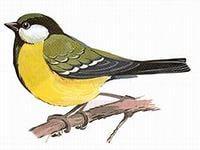 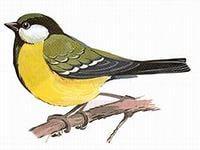 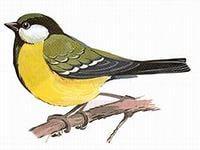 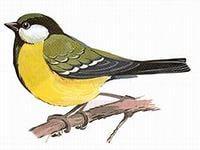 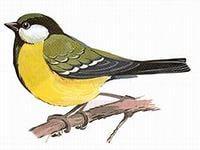 Сыграйте с ребёнком в игру « Кого не стало?»
(закрепление родительного падежа существительных)
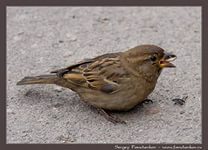 Ребёнок -  Не стало воробья
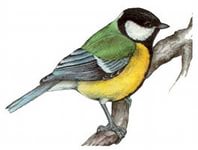 Ребёнок - Не стало синицы
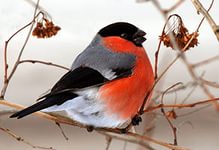 Ребёнок - Не стало снегиря
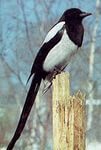 Ребёнок - Не стало сороки
Выучите с ребёнком стихотворение « Кормушка»
Мы кормушку смастерили, Мы столовую открыли. Воробей, снегирь-сосед, Будет вам зимой обед.
В гости в первый день недели К нам синицы прилетели.А во вторник, посмотри,Прилетели снегири.
Три вороны были в среду, Мы не ждали их к обеду.А в четверг со всех краёв -Стая жадных воробьев.
В пятницу в столовой нашей Голубь лакомился кашей.А в субботу на пирог Налетело семь сорок.
В воскресенье, в воскресенье Прилетел к нам гость весенний -Путешественник-скворец...Вот и песенке конец.
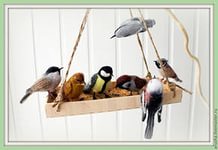 З. Александрова
Предложите детям сделать кормушку                                для наших пернатых друзей.
Изготовить простую кормушку можно из любых подручных материалов. В дело можно пустить пустые пластиковые бутылки , коробки, пакеты из под сока или молока, а если немного пофантазировать, можно сделать превосходные кормушки.
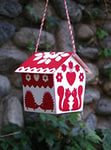 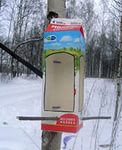 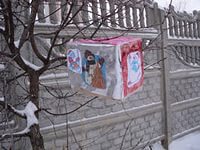 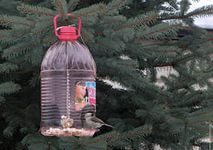 Спасибо за внимание!